A ‘Pink Wave’ in 2018?
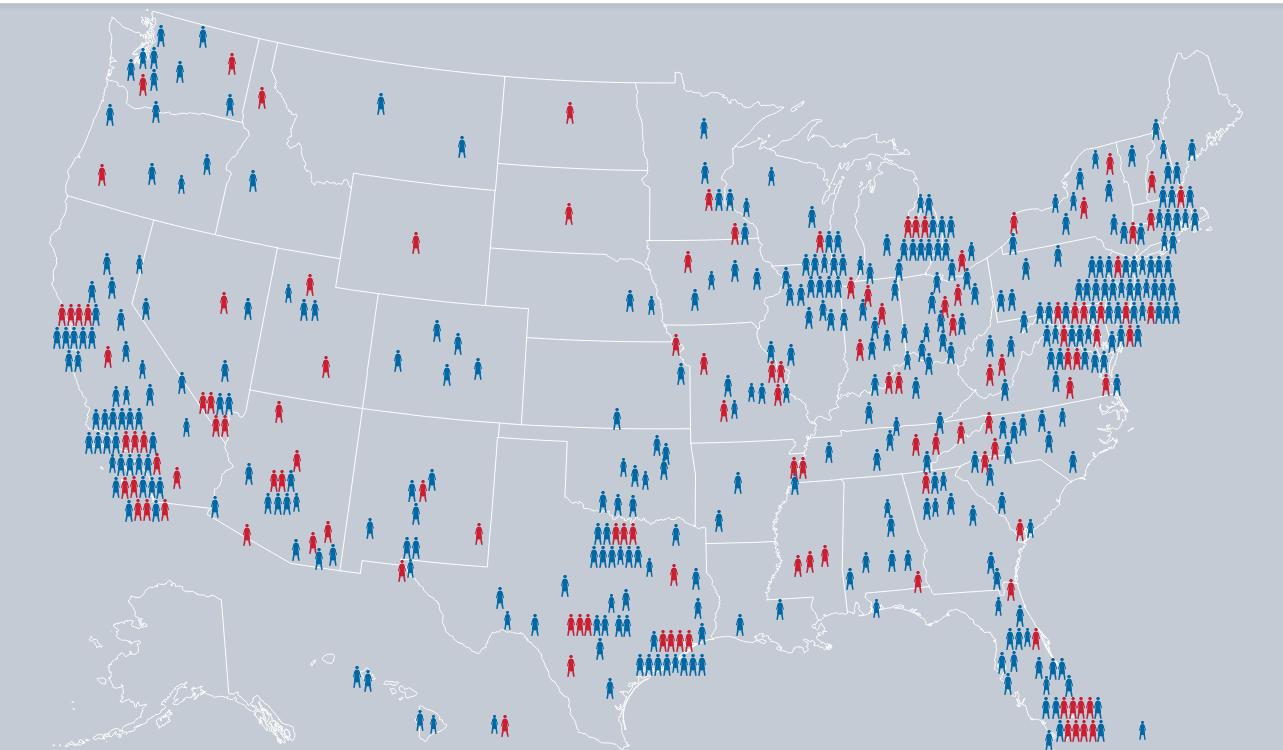 Record numbers of women running
U.S. House of Representatives
475 women have filed
Up from previous record of 298 in 2012

U.S. Senate
42 women filed, perhaps up to 47 
Up from 40 in 2016

Governors
50 filed, perhaps 60+
Running in 35 of 36 states electing governor in 2018
Up from record of 34 in 1994
Pink Wave is mostly blue
Women still swamped by men
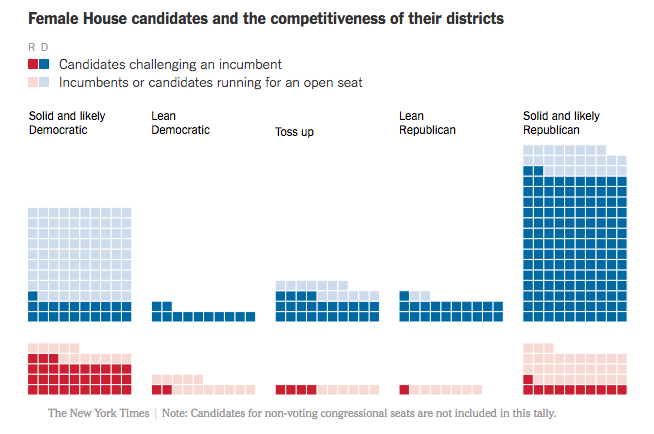 Oddities and Realities - House
47 women are challenging male incumbents in a party primary

55 women are challenging women incumbents in a primary

82 primaries have more than one woman running

26 woman v. woman races

Four women are running for U.S. Senate in Arizona – two Democrats and two Republicans
Women’s increase is proportional